B.Pharm.  5th SemesterPHARMACOGNOSY AND PHYTOCHEMISTRY IIBP504 T
Anju Singh
School of Pharmaceutical Sciences,
CSJM University, Kanpur
1
UNIT-II
General introduction, composition, chemistry & chemical classes, biosources, therapeutic uses and commercial applications of following secondary metabolites:
Alkaloids: Vinca, Rauwolfia, Belladonna, Opium,
Phenylpropanoids and Flavonoids: Lignans, Tea, Ruta 
Steroids, Cardiac Glycosides & Triterpenoids: Liquorice, Dioscorea, Digitalis 
Volatile oils : Mentha, Clove, Cinnamon, Fennel, Coriander, 
Tannins: Catechu, Pterocarpus 
Resins: Benzoin, Guggul, Ginger, Asafoetida, Myrrh, Colophony 
Glycosides: Senna, Aloes, Bitter Almond 
Iridoids, Other terpenoids & Naphthaquinones: Gentian, Artemisia, taxus, carotenoids
2
Flavonoids
Second important class of the biphenylpropanoid derivatives is known as the Flavonoids.
polyphenolic compounds which are found in fruits, flowers, seeds & vegetable.
2000 different compounds reported to be present mostly phenols either in the free state or as the glycosides
flavous is a latin word yellow colour (yellow-coloured compounds)
They have a very limited role in this respect due to their low toxicity when compared with other plant secondary metabolites such as alkaloids. 
They are the pigments of flowers and attract pollinating insects. 
They play a role in plant growth control by inhibiting & activating enzymes.
3
Flavonoids
The flavonoids possess15 carbon atoms; two benzene rings joined by a linear three carbon chain the skeleton can be represented as the C6 - C3 - C6 carbon skeleton having a pyran or chroman ring 
second benzene (aromatic) ring strategically positioned at C—2, C—3 or C—4 
The three-carbon (-C3-) may be included through an oxygen bond between the two phenyl rings into: 
1- A 5-membered heterocyclic ring (furan) as in aurones
2- A 6-membered heterocyclic ring (pyran) to give flavonoids constitute the largest group.
4
Flavonoids
flavones, flavanones, flavonols, isoflavones, and
Anthocyanidins: colored aglycones found as a large number of pigments from flower and fruits
In certain specific cases either the 6-membered heterocyclic ring (pyrones) is replaced by  5 membered heterocyclic ring (aurones) or exists in an open-chain isomeric form (chalcones)
Apart from glycosylated derivatives, methylated, acetylated, prenylated, or sulphated derivatives also exist
Flavonoid aglycone : consists of benzene ring  A, condensed with 6 membered ring C pyran ring, which in 2nd position carries phenyl ring B as a substituent
5
Flavonoids
The flavonoid glycosides: Glycosides → aglycone (non sugar part)+glycone (sugar part) When glycosides are formed, the glycosidic linkage can be located in positions 3 or 7 and may be L-rhamnose, D- glucose, galactose or arabinose
6
Classification: Flavonoids
Based on the carbon of the C ring on which B ring is attached, and the degree of unsaturation and oxidation of the C ring.
	Flavonoids in which B ring is linked in position 3 of the ring C are called isoflavones; 
	Those in which B ring is linked in position 4 – neoflavonoids 
	Flavonoids with open C ring are called chalcones.
	Those in which the B ring is linked in position 2 further subdivided into several subgroups on the basis of the structural features of the C ring. 
	These subgroup are: 
	flavones, flavonols, flavanones, flavanonols, flavanols or catechins and anthocyanins.
7
Flavones
Have a double bond b/w  positions 
2 and 3 and a ketone in position 4 of the C ring. 
Most flavones of vegetables and fruits has a hydroxyl group in position 5 of the A ring, while the hydroxylation in other positions, for the most part in position 7 of the A ring or 3′ and 4′ of the B ring may vary according to the taxonomic classification of the particular vegetable or fruit.
Glycosylation occurs primarily on position 5 and 7, methylation and acylation on the hydroxyl groups of the B ring.
Some flavones, such as nobiletin and tangeretin, are polymethoxylated.
8
Flavonols
Compared to flavones, they have a hydroxyl group in position 3 of the C ring, which may also be glycosylated. 
Again, like flavones, flavonols are very diverse in methylation and hydroxylation patterns as well, and, considering the different glycosylation patterns, they are perhaps the most common and largest subgroup of flavonoids in fruits and vegetables. 
For example, quercetin is present in many plant foods.
9
Flavanones
Flavanones (dihydroflavones) 
Have C ring saturated; unlike flavones, the double bond between positions 2 and 3 is saturated. the only structural difference between the two subgroups of flavonoids.
The flavanones can be multi-hydroxylated, and several hydroxyl groups can be glycosylated and/or methylated.
Some have unique patterns of substitution, example: furano-flavanones, prenylated flavanones, pyrano-flavanones or benzylated flavanones, giving a great number of substituted derivatives.
10
FlavanonolsFlavanonols, also called dihydroflavonols, are the 3-hydroxy derivatives of flavanones; they are an highly diversified and multisubstituted subgroup.
Isoflavones As anticipated, isoflavones are a subgroup of flavonoids in which the B ring is attached to position 3 of the C ring. They have structural similarities to estrogens, such as estradiol, and for this reason they are also called phytoestrogens.
NeoflavonoidsThey have the B ring attached to position 4 of the C ring.
FLAVANONOLS
Neoflavonoids
Isoflavones
11
Flavanols or flavan-3-ols or catechinsFlavanols are also referred to flavan-3-ols as the hydroxyl group is almost always bound to position 3 of C ring; they are called catechins as well.
flavanols to have two chiral centers in the molecule, on positions 2 and 3, then four possible diastereoisomers. 
Epicatechin is the isomer with the cis configuration and catechin is the one with the trans configuration. Each of these configurations has two stereoisomers, namely, (+)-epicatechin and (-)-epicatechin, (+)-catechin and (-)-catechin.(+)-Catechin and (-)-epicatechin are the two isomers most often present in edible plants.
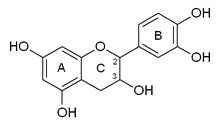 FLAVANOLS
12
Another important feature of flavanols, particularly of catechin and epicatechin, is the ability to form polymers, called proanthocyanidins or condensed tannins. 
The name “proanthocyanidins” is due to the fact that an acid-catalyzed cleavage produces anthocyanidins.Proanthocyanidins typically contain 2 to 60 monomers of flavanols. 
Monomeric and oligomeric flavanols (containing 2 to 7 monomers) are strong antioxidants.
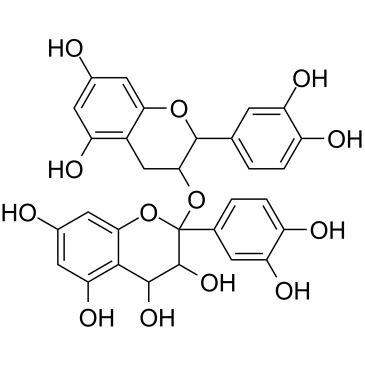 13
Anthocyanidins: Chemically, anthocyanidins are flavylium cations and present as chloride salts.
Only group of flavonoids that gives plants colors (all other flavonoids are colorless).
Anthocyanins are glycosides of anthocyanidins. Sugar units are bound mostly to position 3 of the C ring and often conjugated with phenolic acids, as in ferulic acid.The color of anthocyanins depends on pH & also by methylation or acylation at the hydroxyl groups on the A and B rings.
ChalconesChalcones and dihydrochalcones are flavonoids with open structure; they are classified as flavonoids because they have similar synthetic pathways.
14
Lignans
If we consume food containing lignan precursor, it is changed into enterolignans, enterodiol, enterolactone by bacterial action residing in the colon
enterodiol, enterolactone have weak estrogenic activity & may exert action by non estrogenic mechanism
enterodiol, enterolactone can mimic some actions of  estrogens- so plant derived lignan precursor are called as Phytoestrogens
ENTEROLACTONE
ENTERODIOL
15
Lignans
1948- Haworth- introduced term- Lignan
It is grp of dimeric phenylpropenoid
Lignans – subgroup of non flavanoid polyphenols
Based on C skeleton, cyclization pattern and the way O is added in the skeleton they are divided into 8 types
1. Furofuran	2. Furan	3. Dibenzylbutane
4. dibenzylbutyrolactol	5. dibenzylbutyrolactone
6. Aryltetralin	7. Arylnaphtalene  
8. dibenzocyclooctadienes
16
REFERENCES
de la Rosa L.A., Alvarez-Parrilla E., Gonzàlez-Aguilar G.A. Fruit and vegetable phytochemicals: chemistry, nutritional value, and stability. 1th Edition. Wiley J. & Sons, Inc., Publication, 2010
Han X., Shen T. and Lou H. Dietary polyphenols and their biological significance. Int J Mol Sci 2007;9:950-988. doi:10.3390/i8090950
Manach C., Scalbert A., Morand C., Rémésy C., and Jime´nez L. Polyphenols: food sources and bioavailability. Am J Clin Nutr 2004;79(5):727-47 doi:10.1093/ajcn/79.5.727
Tsao R. Chemistry and biochemistry of dietary polyphenols. Nutrients 2010;2:1231-1246. doi:10.3390/nu2121231
17